Is huiskat Cliffie een massamoordenaar?
Reken-wiskundige factchecking voor groep 8
Is huiskat Cliffie een massamoordenaar?
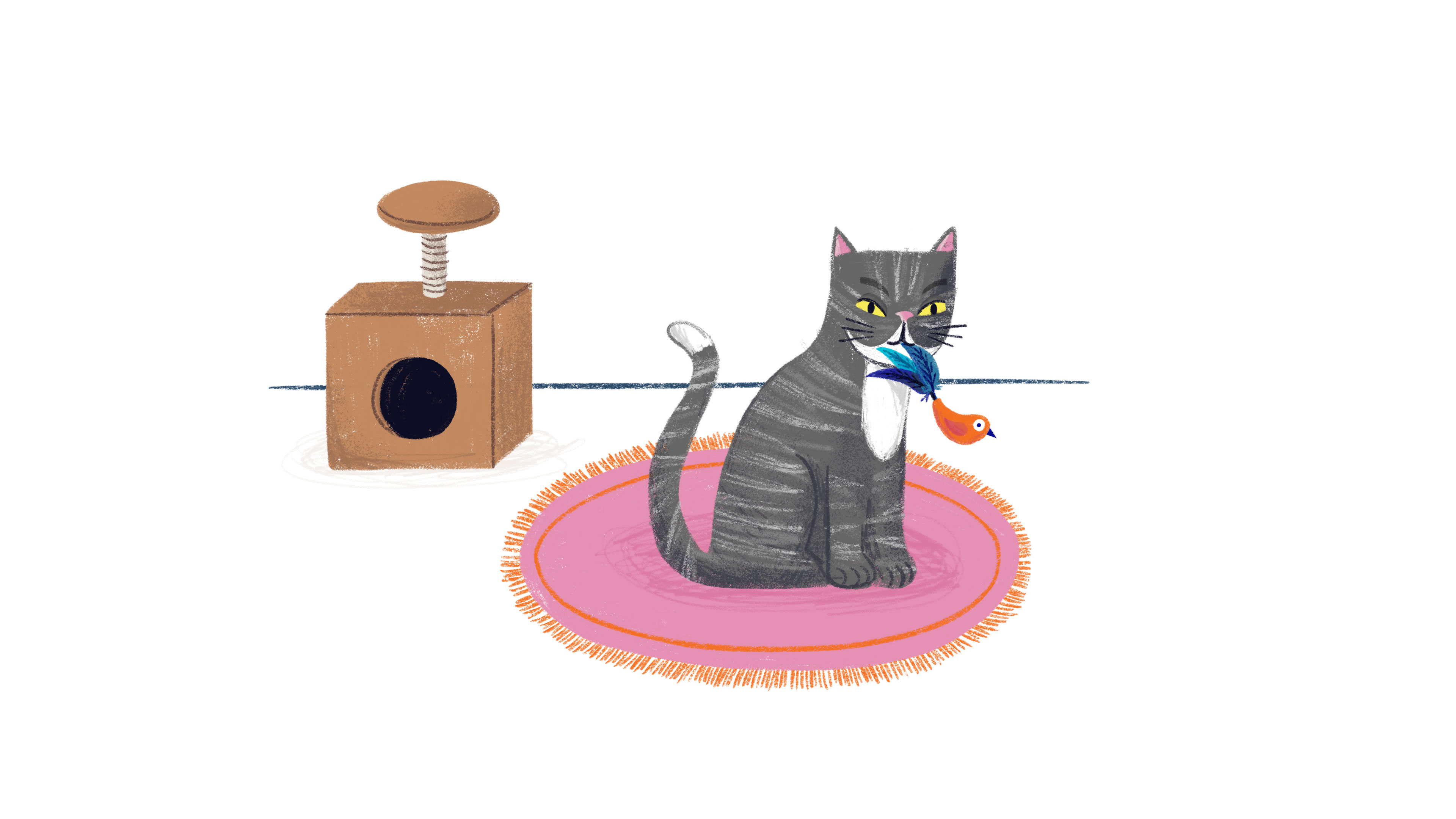 Onze gezellige huiskatten zijn massamoordenaars! Ze vangen en doden per jaar tussen de 17 miljoen en 200 miljoen vogels!

		  Bron: RTL Nieuws